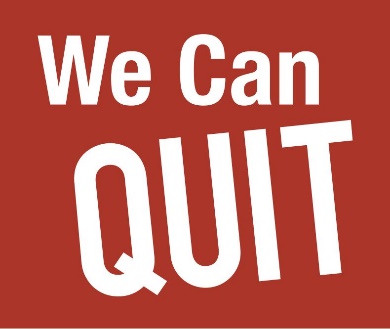 We Can QuitTrain the Trainer
Induction for new community facilitators
Aims of Induction
To provide you with an brief overview of the We Can Quit programme and the role of the community facilitator in delivering the programme
To outline the training requirements
Aim of We Can Quit, Train the Trainer
To provide you with the:
knowledge, 
information and 
skills 
to deliver a community and peer led week stop smoking programme to men and/or women who want to quit smoking.
What is covered in the WCQ training…
Behavioural support techniques for stop smoking
Core components of the WCQ programme
The link between gender and smoking 
Social Determinants of Health 
Skills in Brief Intervention
The health risks of tobacco use
The benefits of quitting and barriers to quitting.
At the end of the training you will…
Know how to deliver the WCQ programme 
Know how to apply behavioural support techniques for stop smoking to people who want support to quit smoking
Be able to describe the medications used to support people to quit smoking
Be able to use the CO monitor and explain how this can support men and women on their quit smoking journey
Know gender specific issues to health – Social Determinants of Health 
Describe the health risks of tobacco use, the benefits of quitting and the barriers and facilitators to quitting
Know how to provide one to one motivational support
Know how to monitor client progress
What is We Can Quit?
Community stop smoking programme for men/women
Delivered over 7, 10 or 12 weeks
Peer led and facilitated by community facilitators 
Meets the Quality assurance standards for the delivery of stop smoking services
We Can Quit - Why?
Smoking is the leading cause of preventable death in Ireland
Smoking causes 90% of all lung cancers
Smoking is a health inequalities issue
First delivered in 2013 to tackle health inequalities and to help address the issue of the high smoking prevalence among women living in disadvantaged communities in Ireland 
In 2021, 1st men only programme piloted
What participants have said about WCQ…
‘Very informative’
‘The facilitators were great’
‘Loved the programme’
‘I made new friends’
‘It was great to be part of a group of ladies sharing their stories. It was inspiring and we all tried to help each other’
‘I would not have quit without the support’
‘Great tips’
Partnership approach to delivery
County Councils
Local Area Partnerships
Family Resource Centres
Community Centres 
Local Pharmacies
HSE Health Promotion and Improvement
Core Components of WCQ
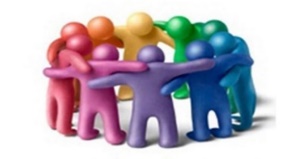 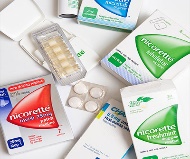 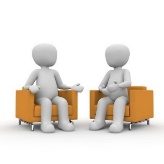 Role of the WCQ Community Facilitator
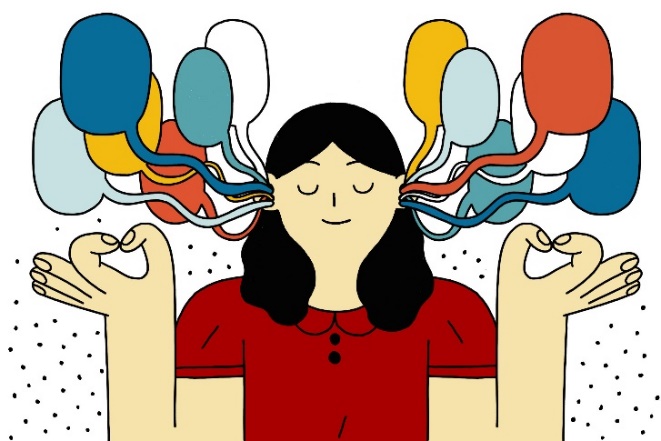 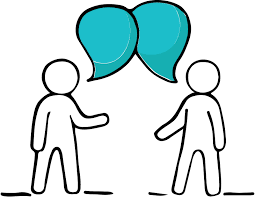 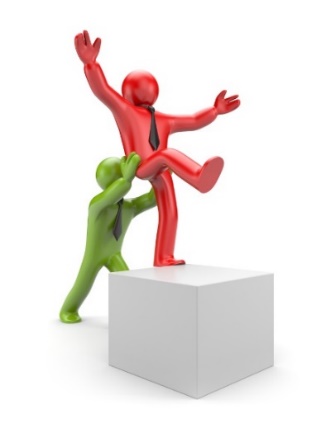 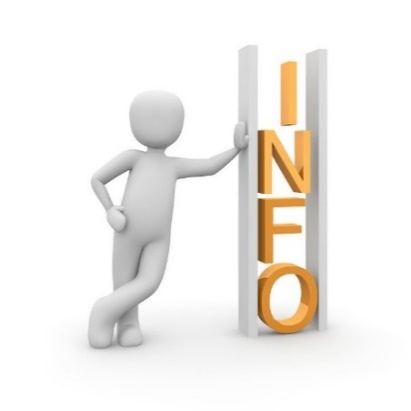 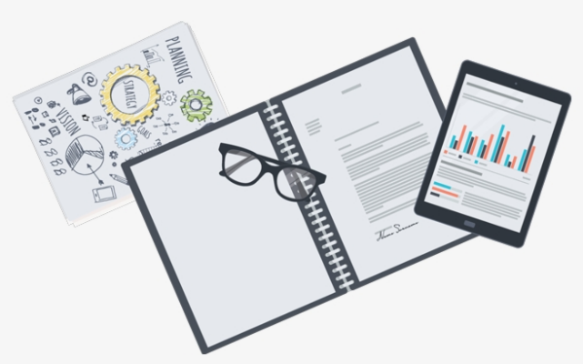 I think you should speak to… Here is the number for…
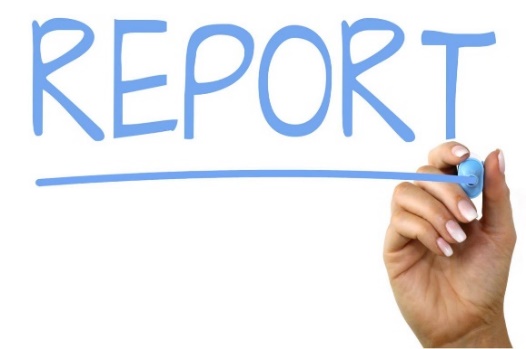 [Speaker Notes: Provide one to one support – motivational interviewing
Listen
Provide information and facts
Keep records
Report – Quit Manager 
Provide support and a helping hand 
Refer – your role is a stop smoking advisor. If an issue outside of this arises during the group or in a one to one, find out what supports are available and give this information to the participant. Your local coordinator will be able to support you with this.]
Responsibilities of the WCQ Community Facilitator
Help with recruitment of participants
Plan and deliver the 7/10/12 week WCQ programme
Provide support to and build confidence of participants during the sessions and on a one to one basis
Manage group dynamics
Report on the progress of the group and any issues arising to your local coordinator 
Manage and record client data using QUITManager
See pages 10 and 11 of the Facilitator’s Pack
Skills and attributes of the WCQ Community Facilitator?
Skills
Communication 
Listening
Knowledge
Managing conflict
Reflective practice
Evaluation skills
Organisational skills
Attributes 
Empathy
Patience 
Self-awareness 
Non-judgemental
Sense of humour
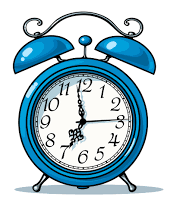 Time commitment - course delivery
Recruitment, information sessions and registration, 6 - 10 hours prior to the programme 
Programme delivery 3 hours per week (group and one-to-one)
Planning, preparation and reporting – up to 3 hours per week
Post programme up to 6 hours for evaluations and debriefing  
Attend training as appropriate/required
[Speaker Notes: Community Facilitators are responsible for the overall delivery of the We Can Quit programme with their co-facilitator. This involves the facilitation of a weekly, 90 minute group based session; and provide weekly one to one follow up to participants, either by phone, text, email or face to face. 
The 12 week programme, is delivered in line with messages and activities presented in the WCQ resource pack, tailoring it to reflect the needs of the women in your community, and take note of any changes made to the programme.]
WCQ Training for Trainers Outline
*This element is optional for those with no prior facilitation skills training or experience
[Speaker Notes: Explain to the group that the training will be completed over 6 weeks. MECC and the online NCSCT must be completed before attending the Face to Face NCSCT.
Reading should start once they have been given access (during Induction) and if possible, they can try to complete the assessment.]
On completion of training
Once you have completed the pre-training, you must co-facilitate your first two courses with an experienced facilitator or HSE stop smoking advisor.
Make Every Contact Count - MECC
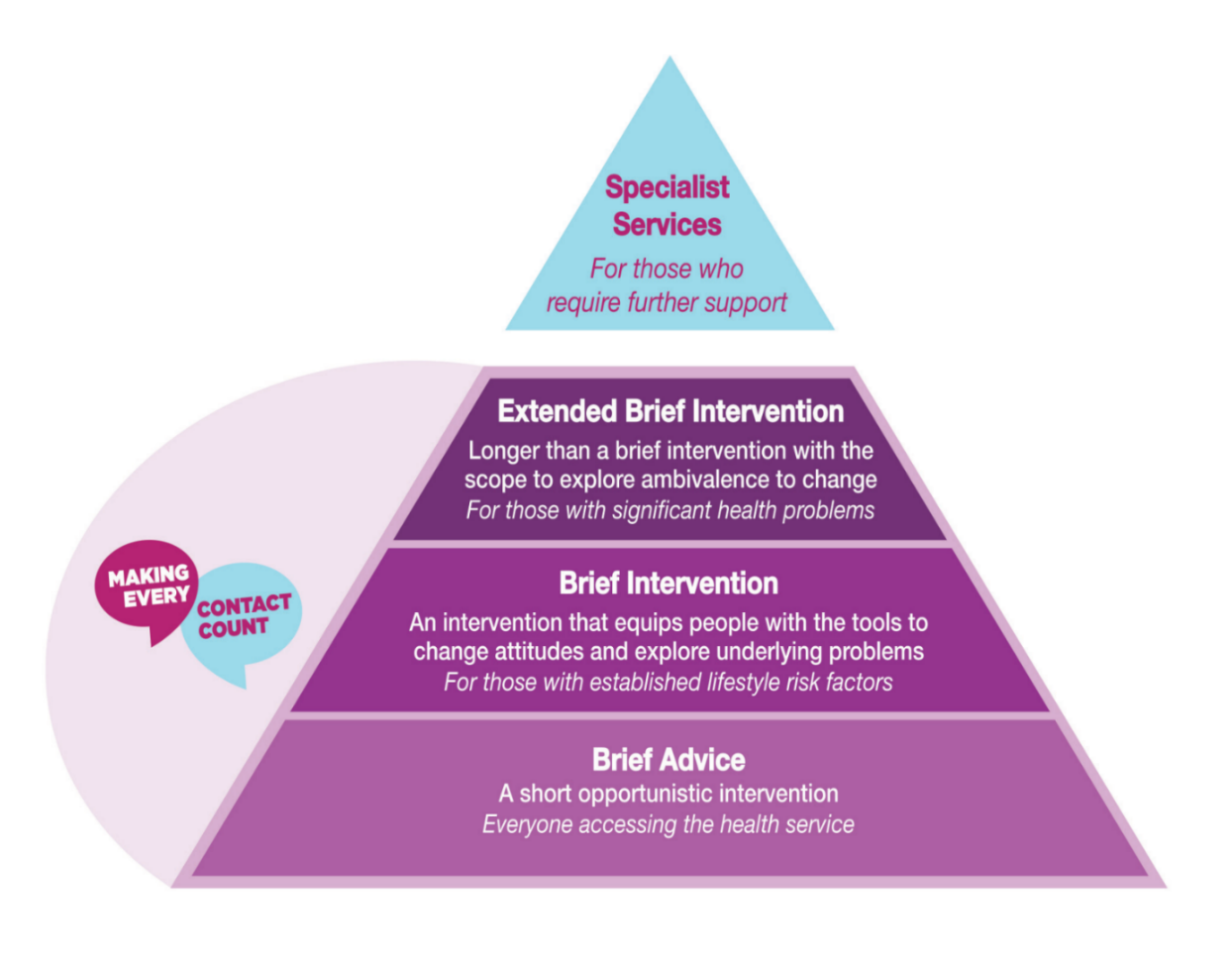 www.hseland.ie
National Centre for Smoking Cessation and  Training
Practitioner Training - online
Speciality courses in “mental health and smoking”, and “pregnancy and smoking”
Skills to practice - Two day face-to-face training
NCSCT access and registration
Access: www.ncsct.co.uk/ireland  

Passcode: IRL2020
QuitManager training
E-Learning module         www.hseland.ie
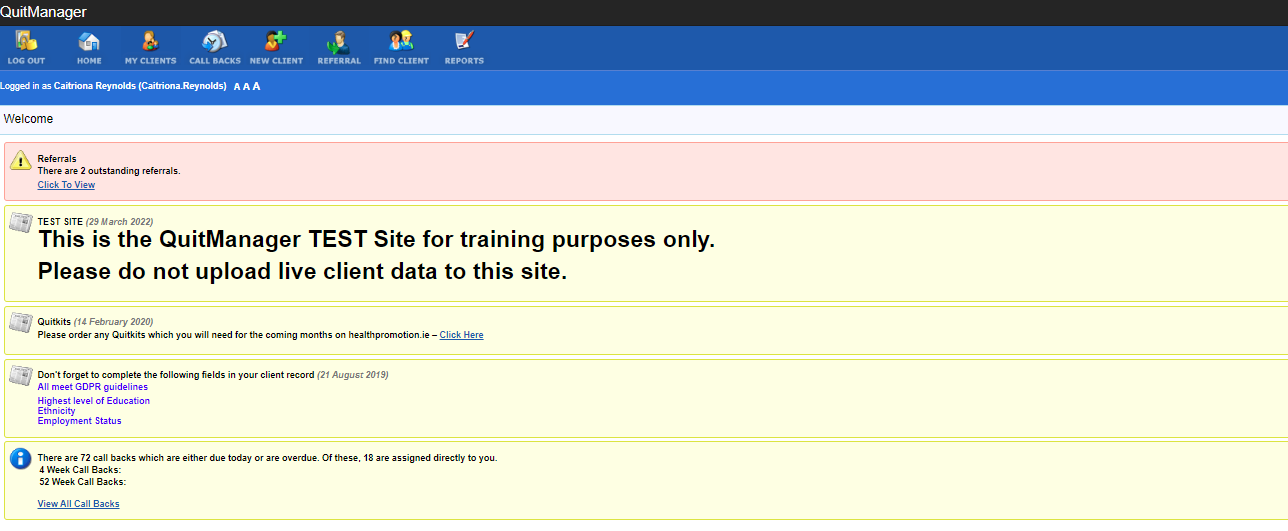 Dates and venues for training
[Speaker Notes: If you have dates for this training, add to this slide]
Thank you!
Questions?
NCSCT slides
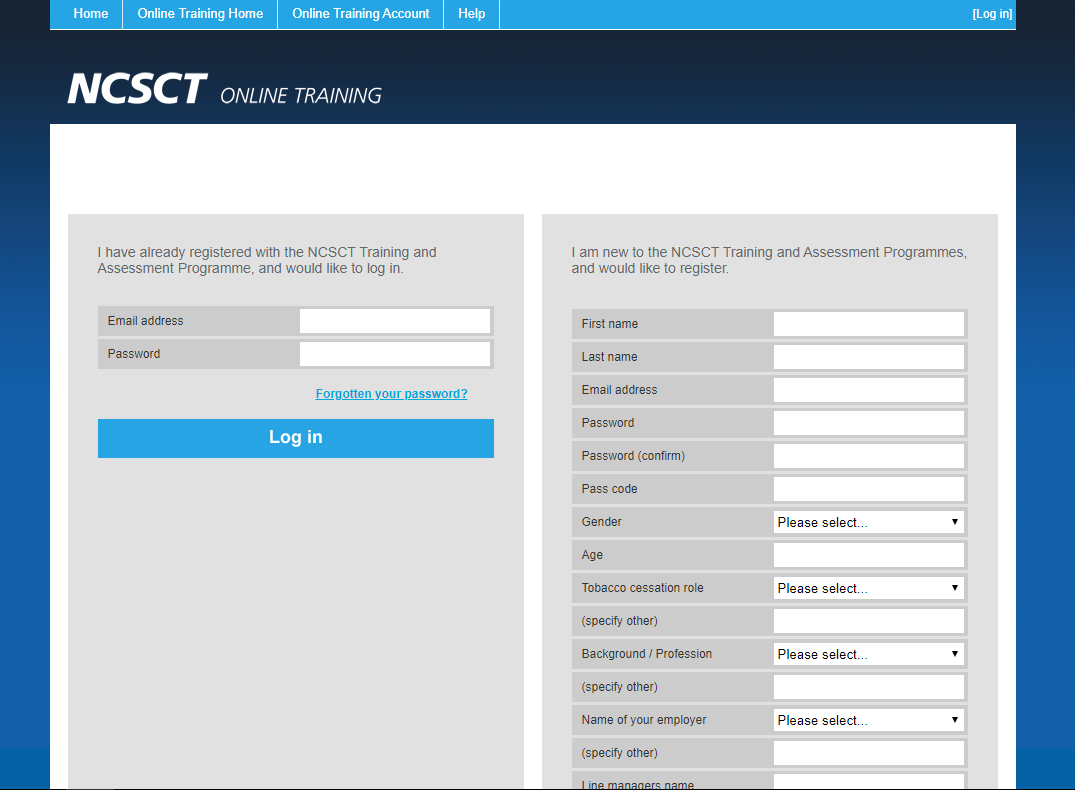 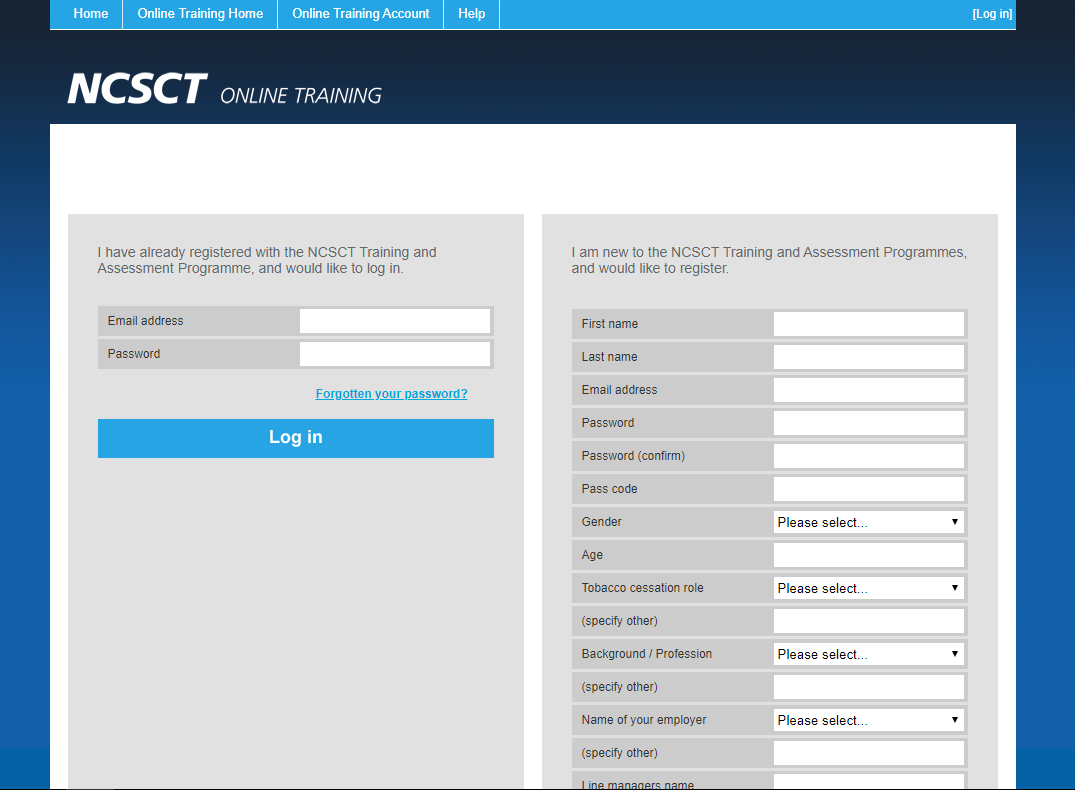 Chose 
“Specialist/ Practitioner Role”
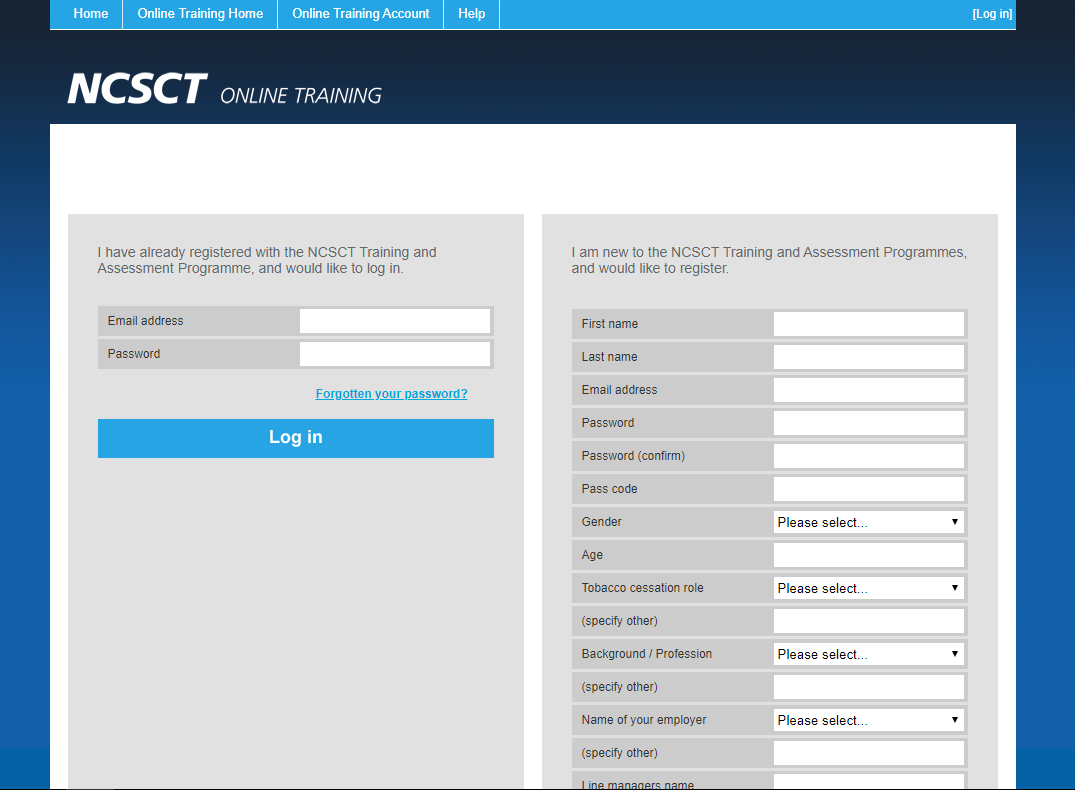 Chose 
“Tobacco Cessation Specialist”
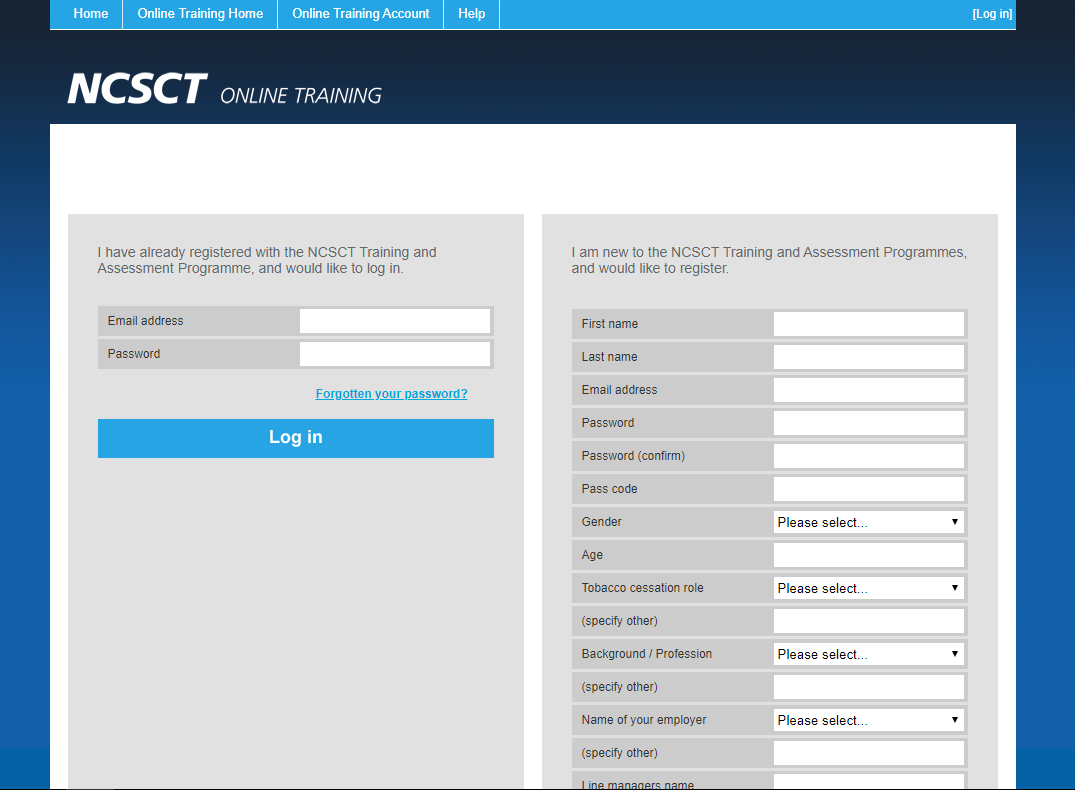 Chose 
“Voluntary Organisation”
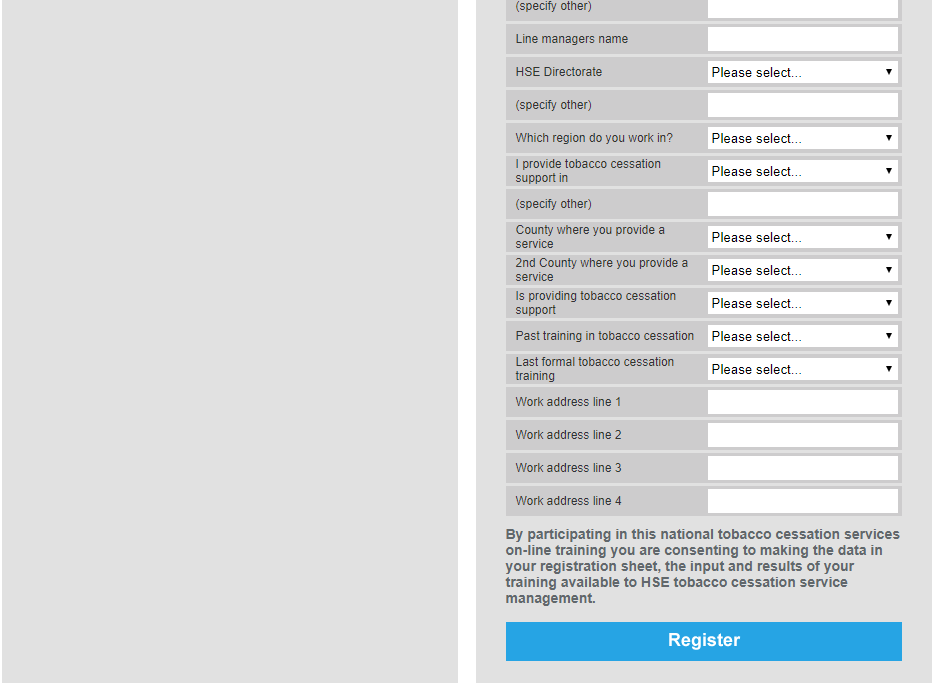 Chose 
“Health and Wellbeing Directorate”
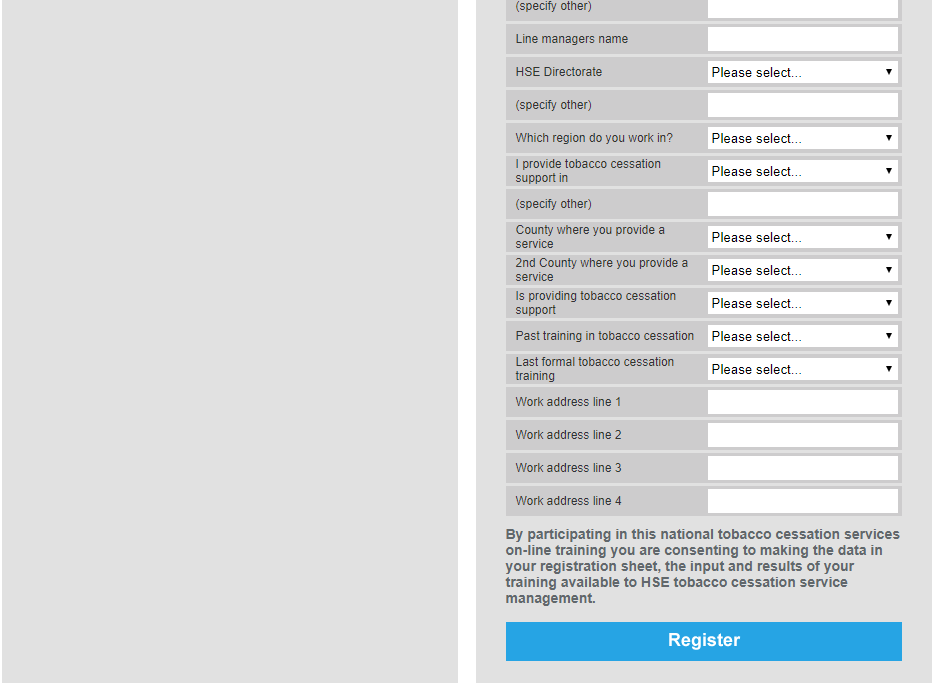 Chose 
“Voluntary organisation”